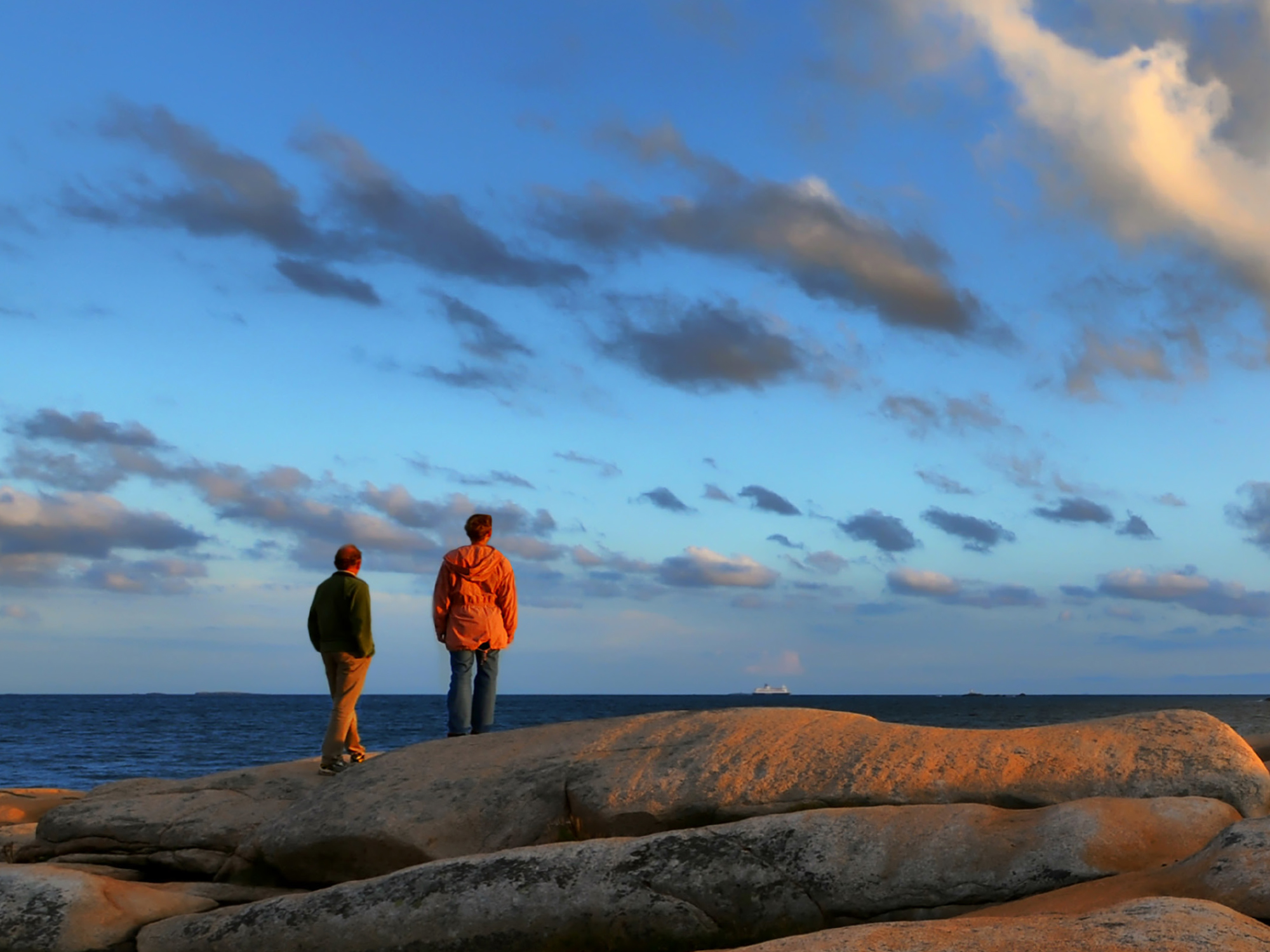 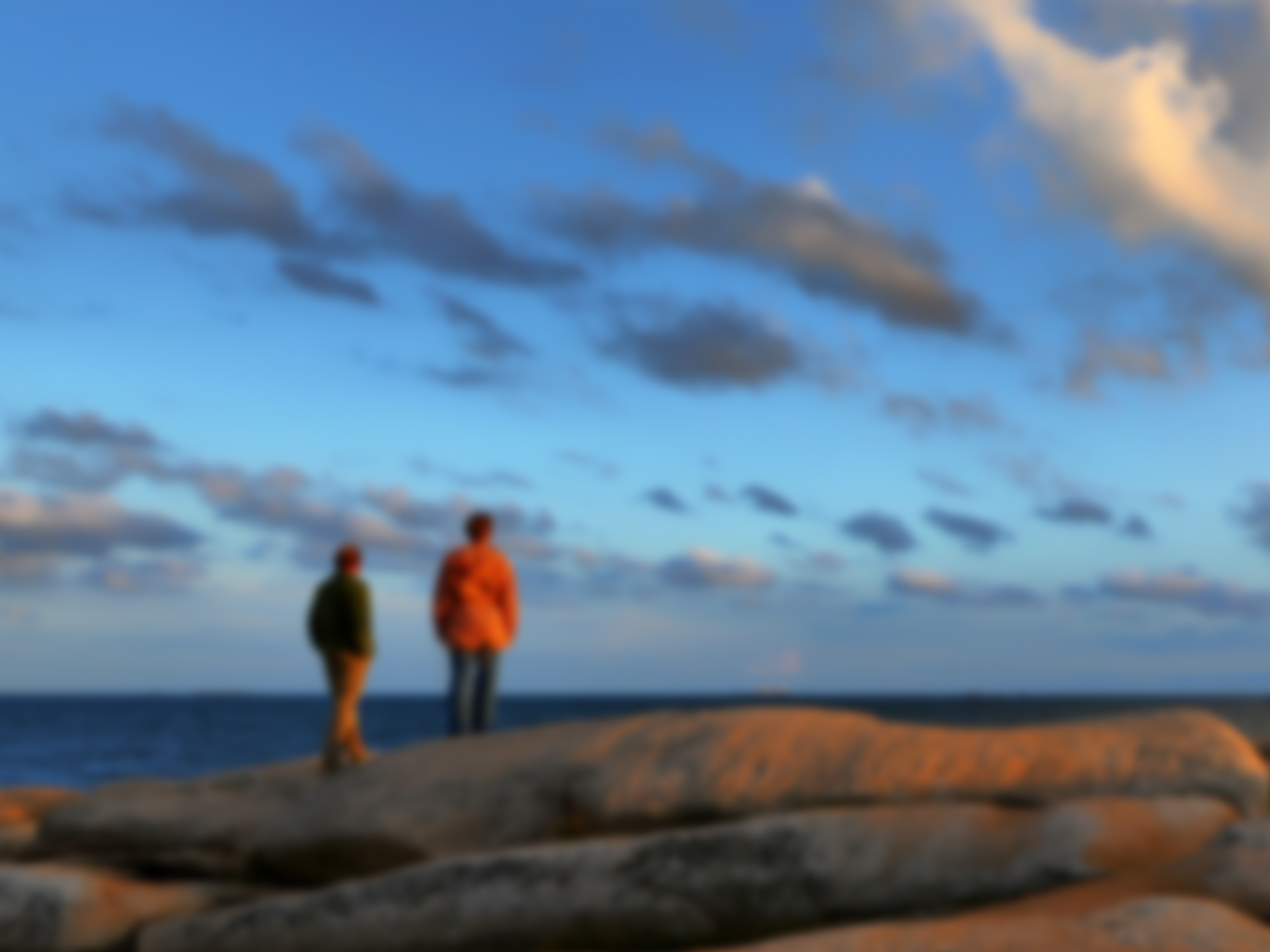 Louise RobertssonSvinesundskommittén
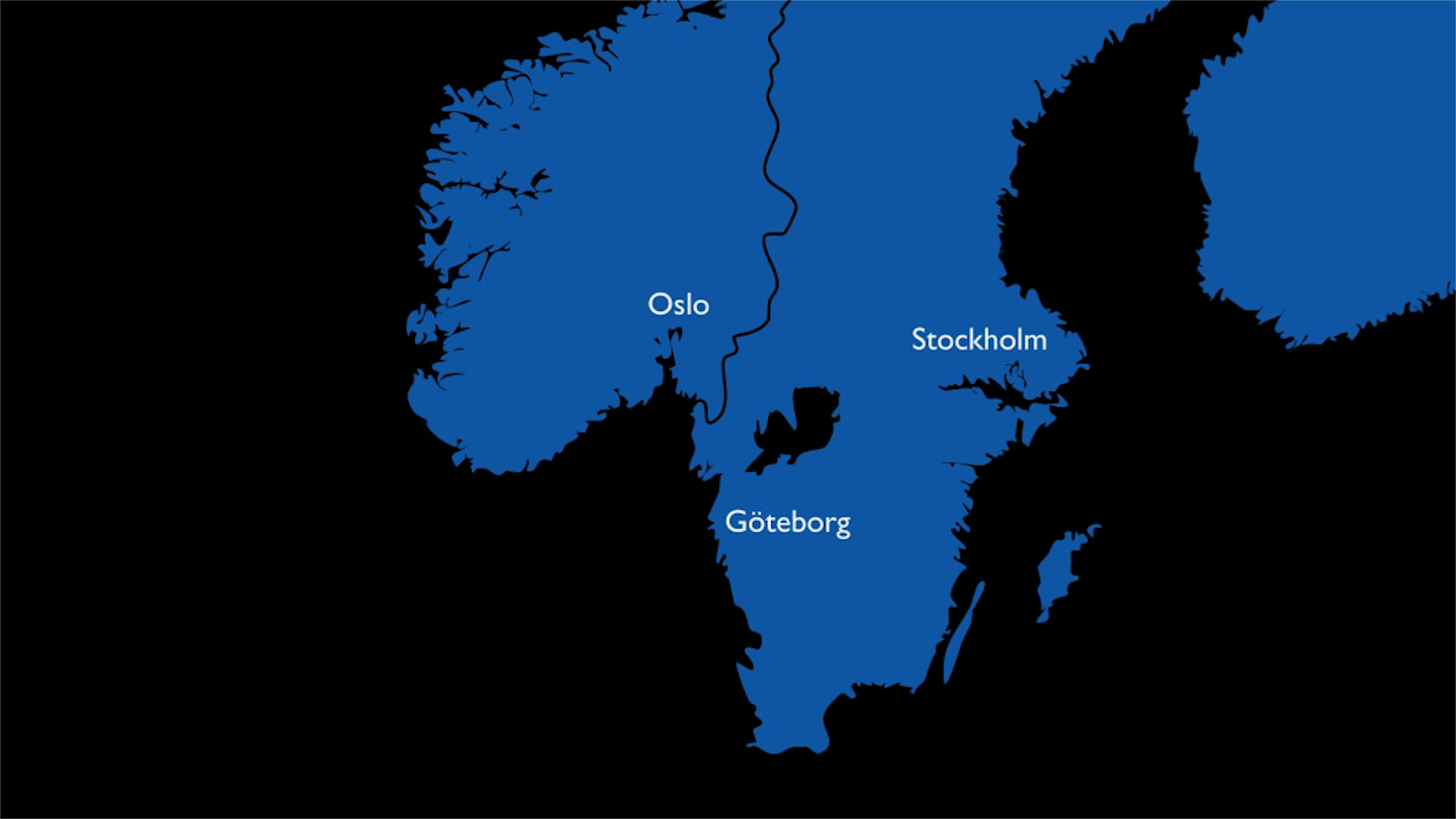 Detta är Svinesundskommittén
Ett politiskt samarbete mellan Østfold och Västra Götaland. Vi skapar möjligheter för affärer, jobb och utveckling mellan länderna.
Svinesundskommittén arbetar påmandat av medlemmarna ochNordiska ministerrådet.
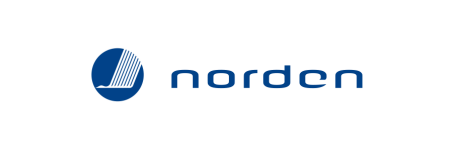 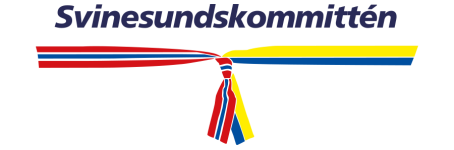 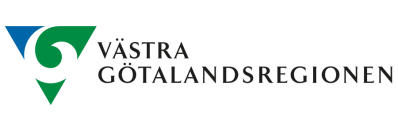 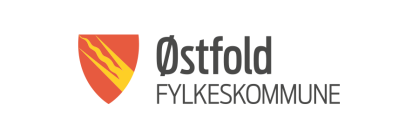 [Speaker Notes: Svinesundskommittén, som är ett politiskt samarbete mellan svenska och norska kommuner och regionerna Østfold och Västra Götaland, har tydligt utvecklingsfokus. Det handlar om att ta vara på vår innovativa gränsregionala miljö och bygga ännu starkare samarbeten mellan företag, akademi och andra offentliga aktörer. Allt för att skapa fler jobb och affärer]
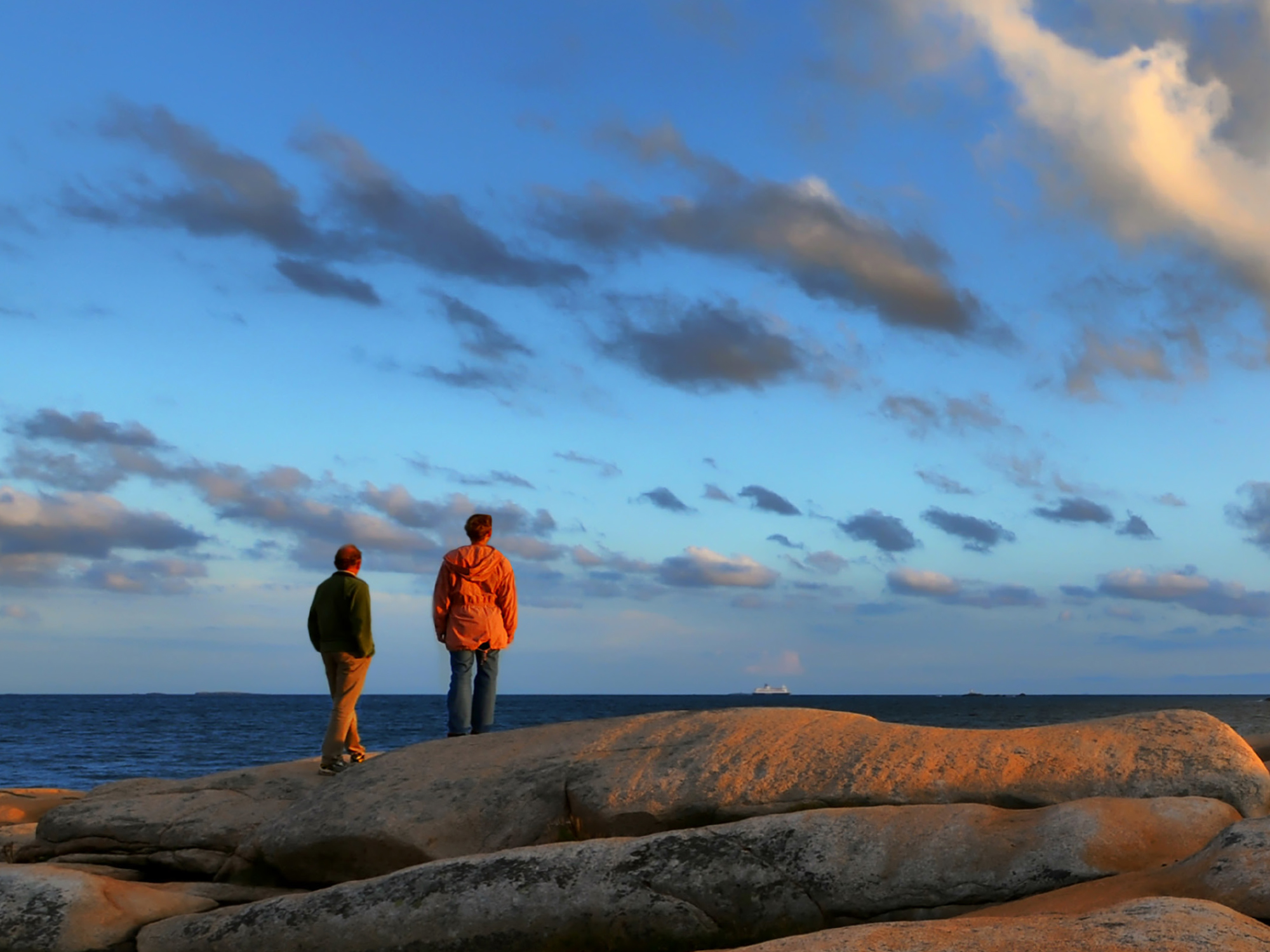 Gränsen som attraktion
 
gränsregional
turismkonferens
 
24 oktober 2019, Hafslund Hovedgård
Gränsen som attraktion 
Arrangörer & partners
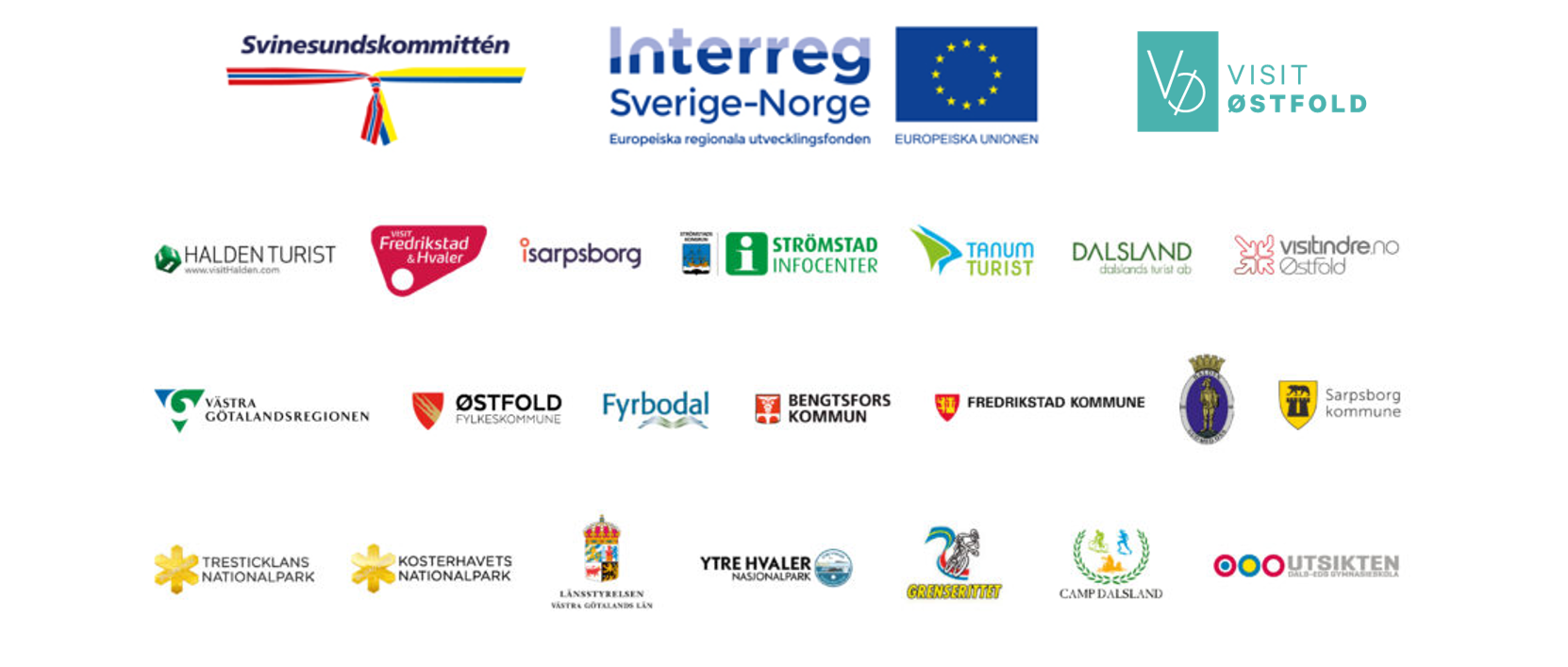 [Speaker Notes: Arbeta tillsammans på lång sikt – Gränsen som attraktion är ett första steg]
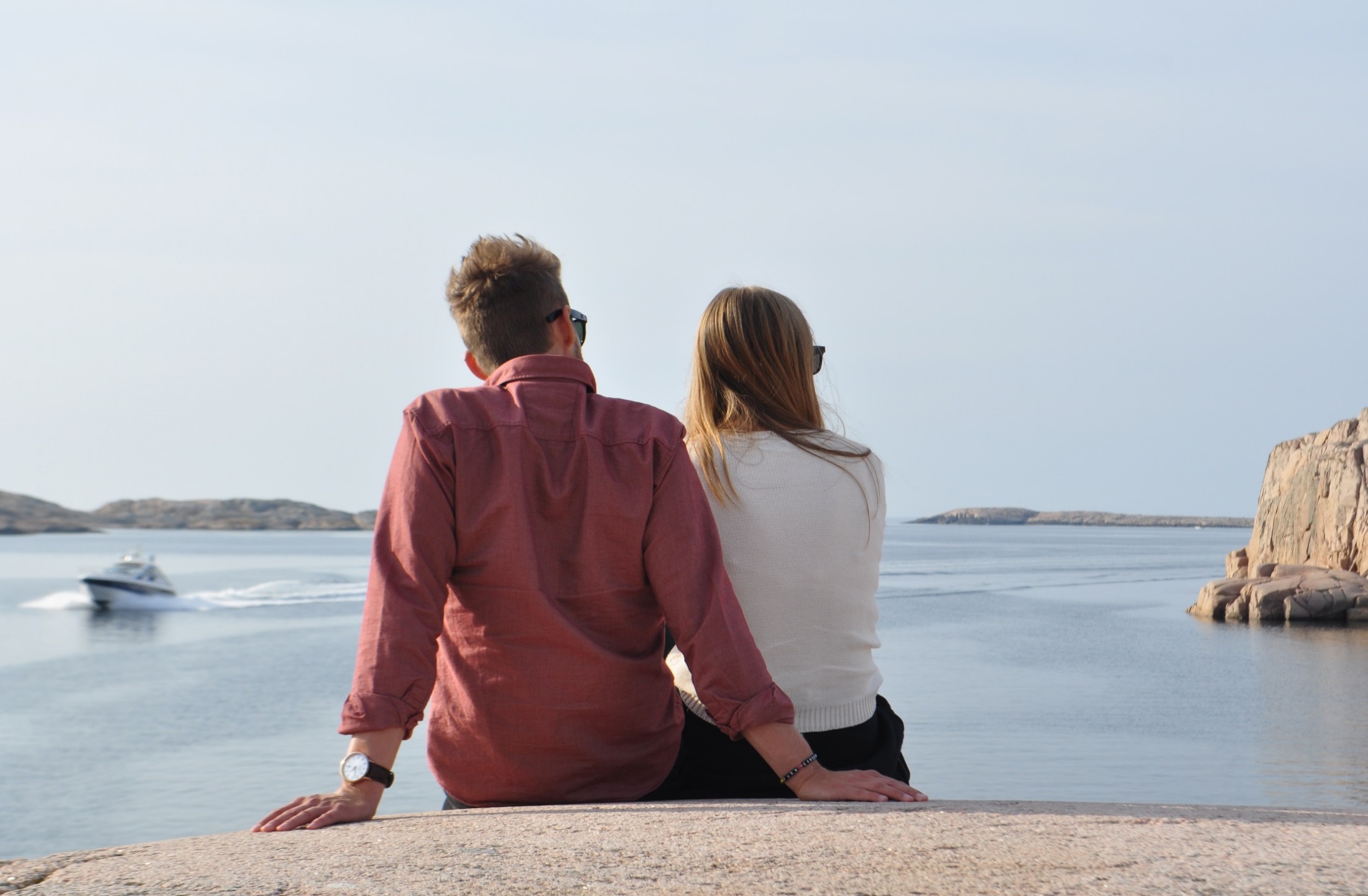 Gränsen som attraktion
Turism är en basnäring med stor potential – men lite samverkan över gränsen
Projektet huvudsakliga mål är att skapa nya långsiktiga företagssamarbeten bland besöksnäringsföretag i gränsregionen och öka deras konkurrenskraft. Därigenom ska Svinesundsregionens attraktivitet öka – för företag, boende och besökare. 
Februari 2017 – januari 2020
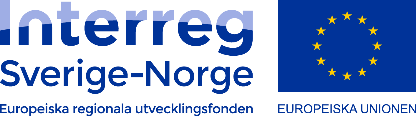 [Speaker Notes: Interreg Sv-No
Hela året]
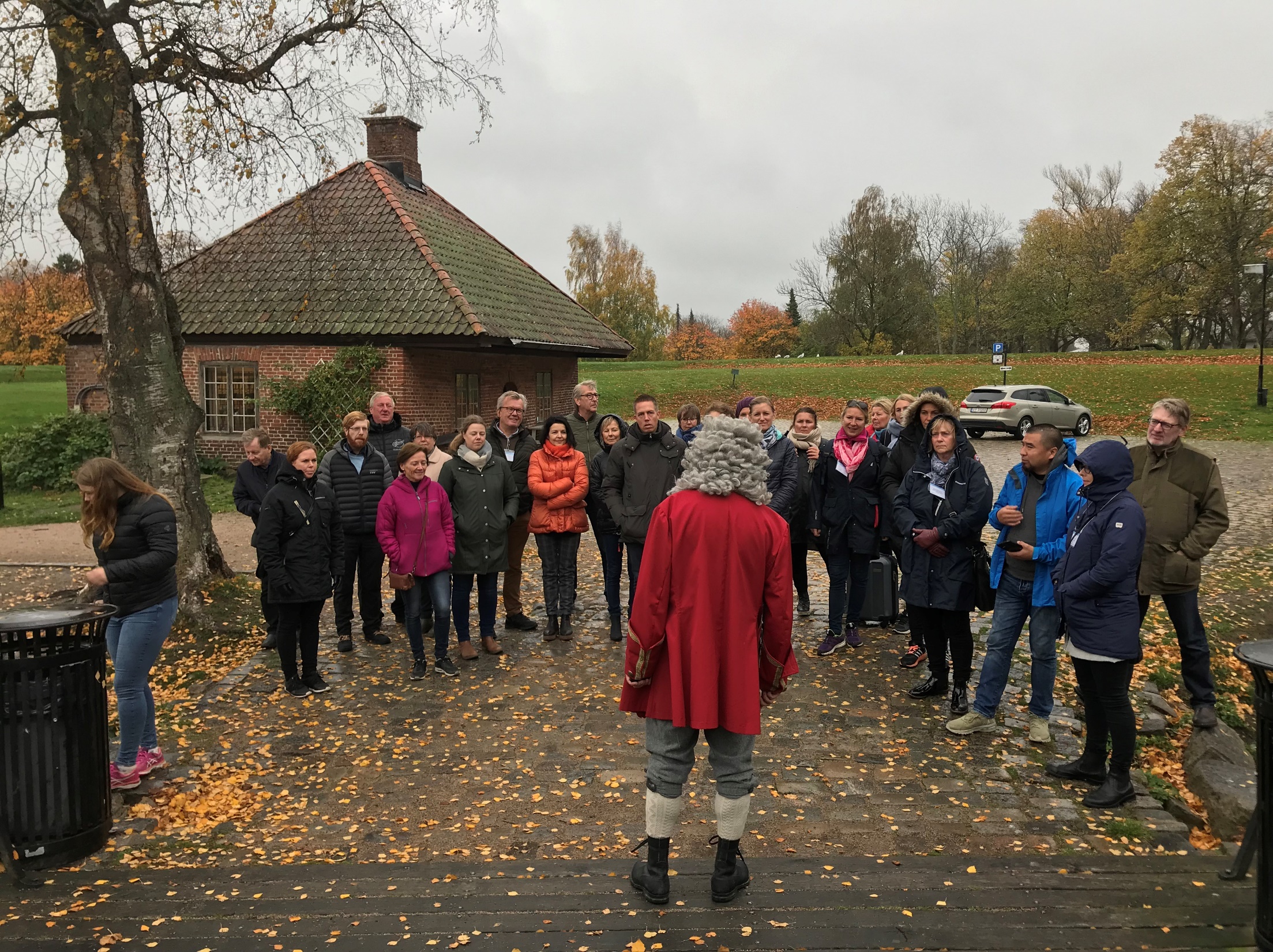 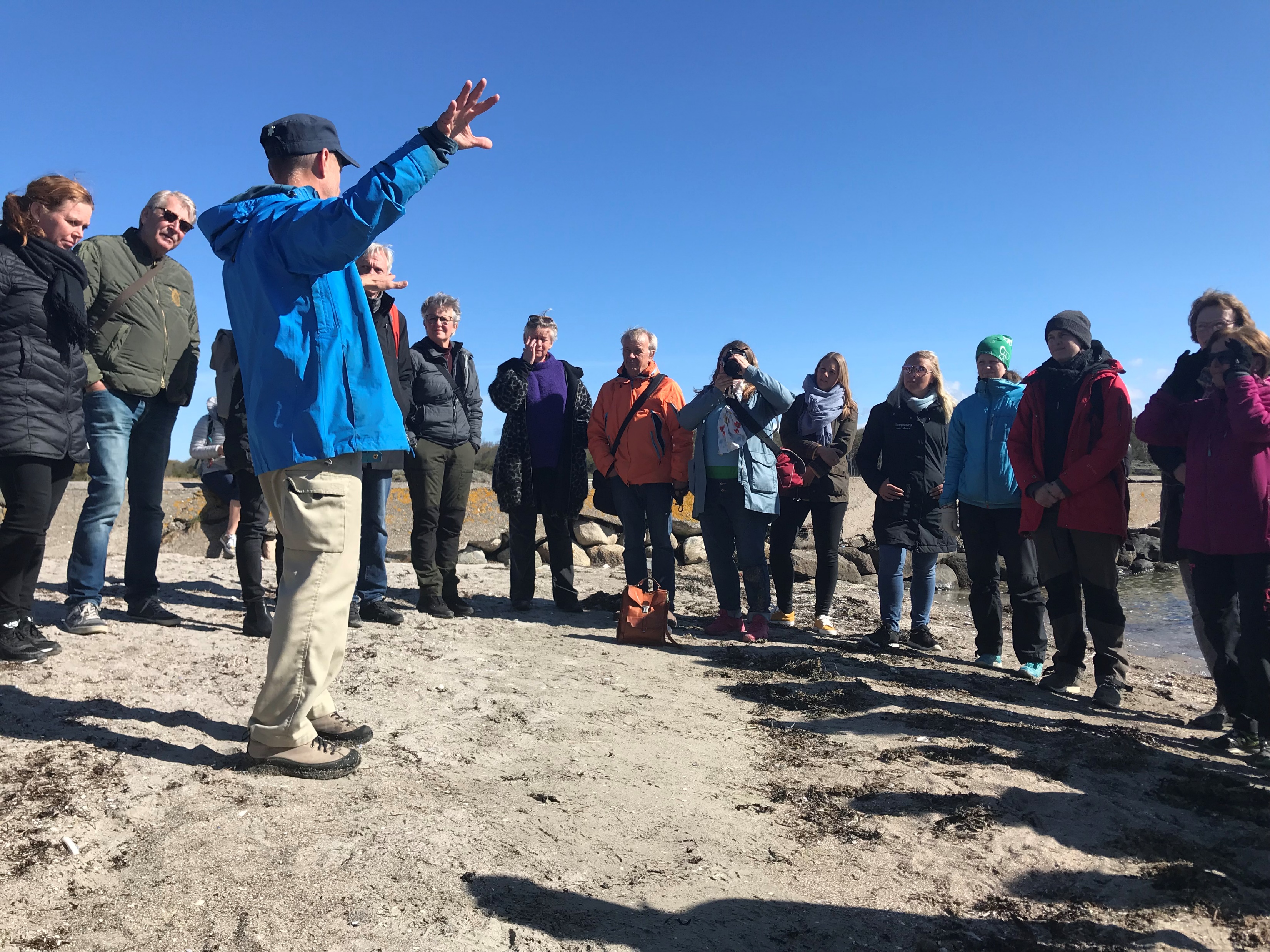 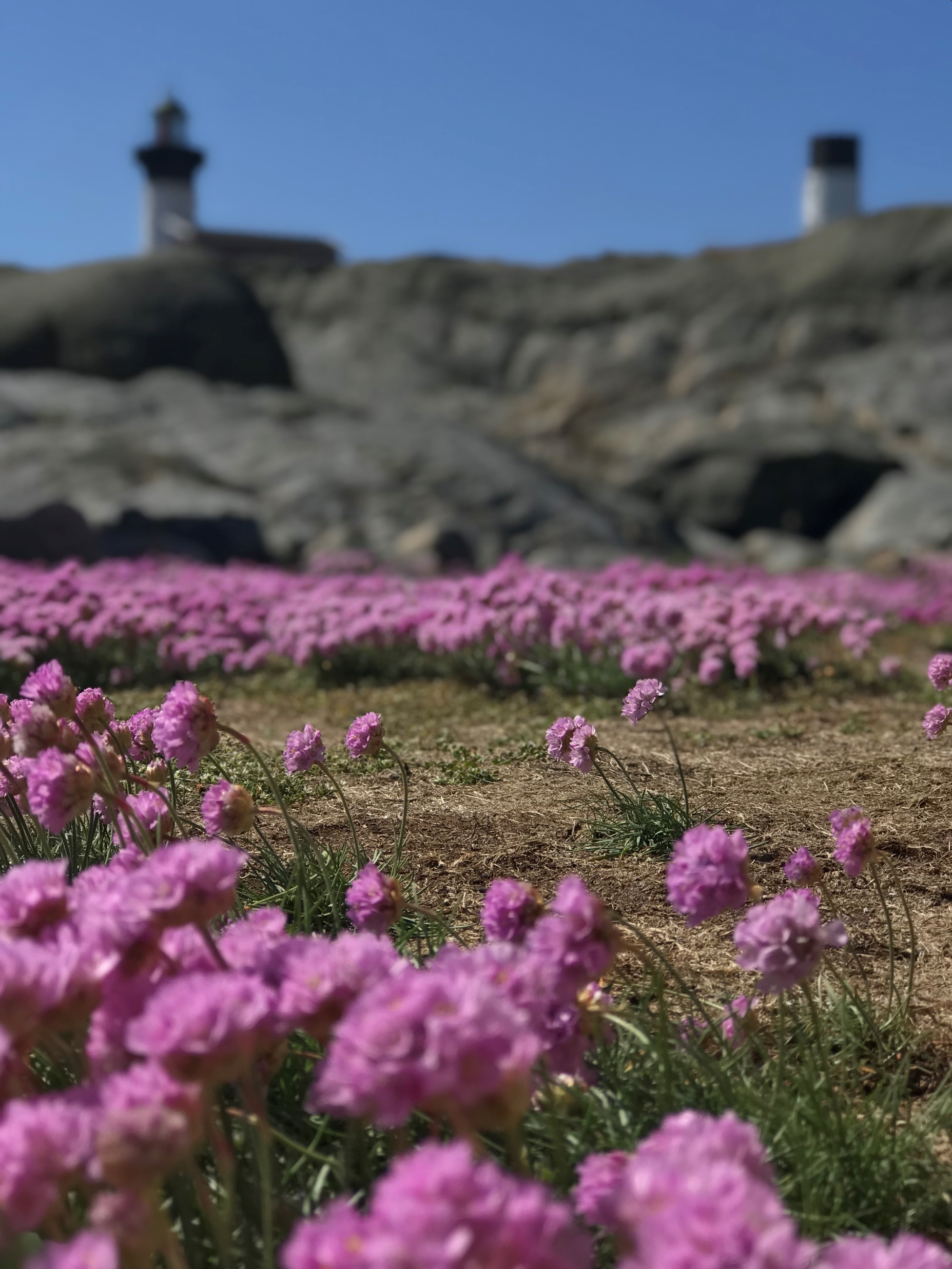 Studieturer till Dalsland, Østfold och norra Bohuslän
Dalsland april 2018
Østfold oktober 2018
norra Bohuslän maj 2019
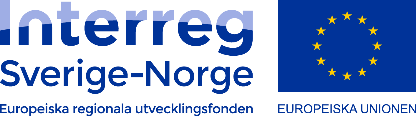 [Speaker Notes: Starkt företagsfokus]
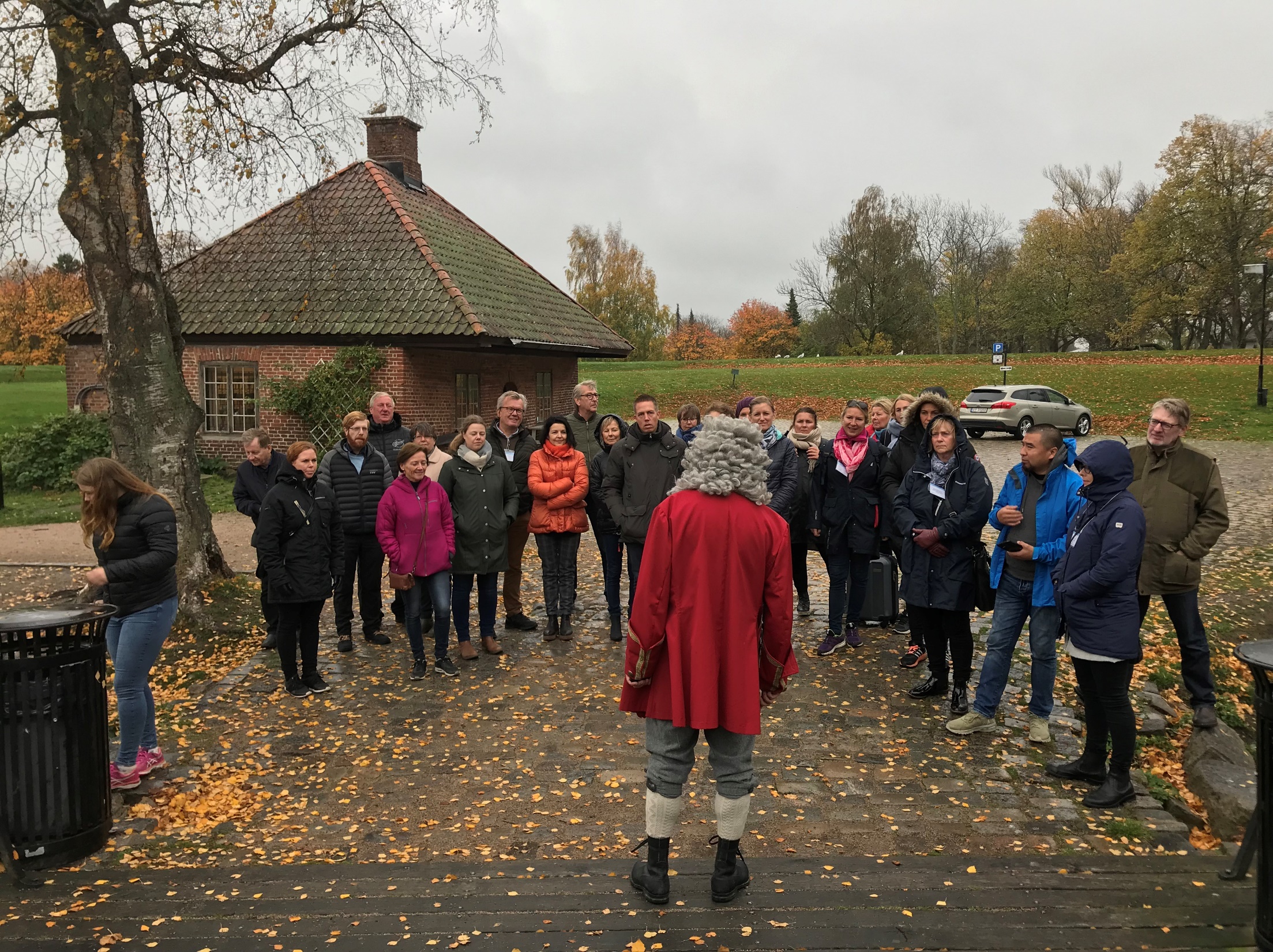 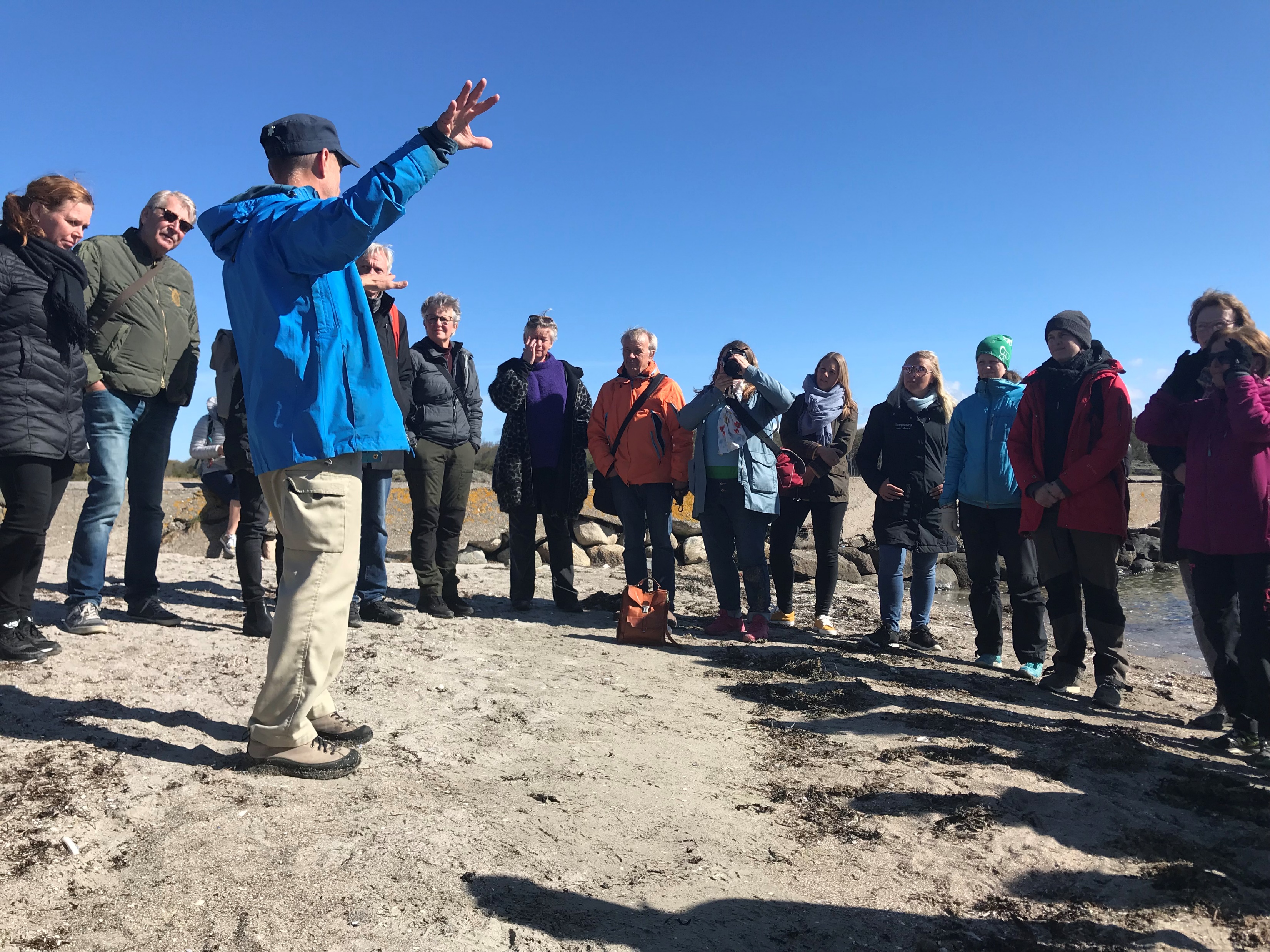 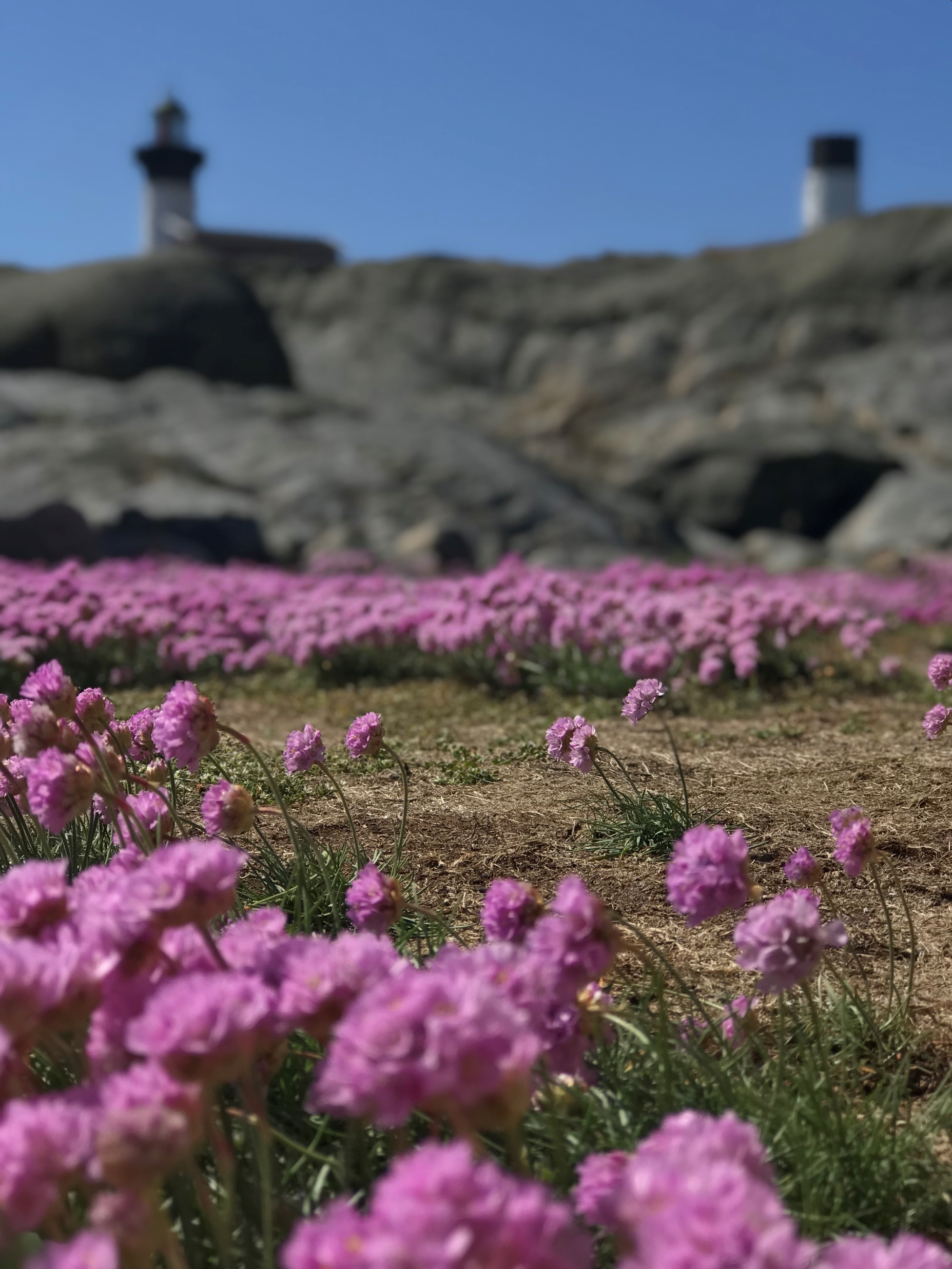 Studieturer till Dalsland, Østfold och norra Bohuslän
”Jag driver en camping och mina gäster frågar mig ofta om tips vart de ska åka härnäst. Tidigare har jag inte vetat vad jag ska svara men nu har jag massor att rekommendera till mina gäster.”
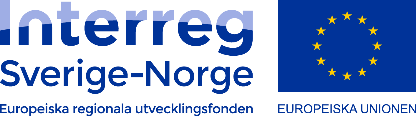 Turer i grenseland
Gränsregional turistkarta
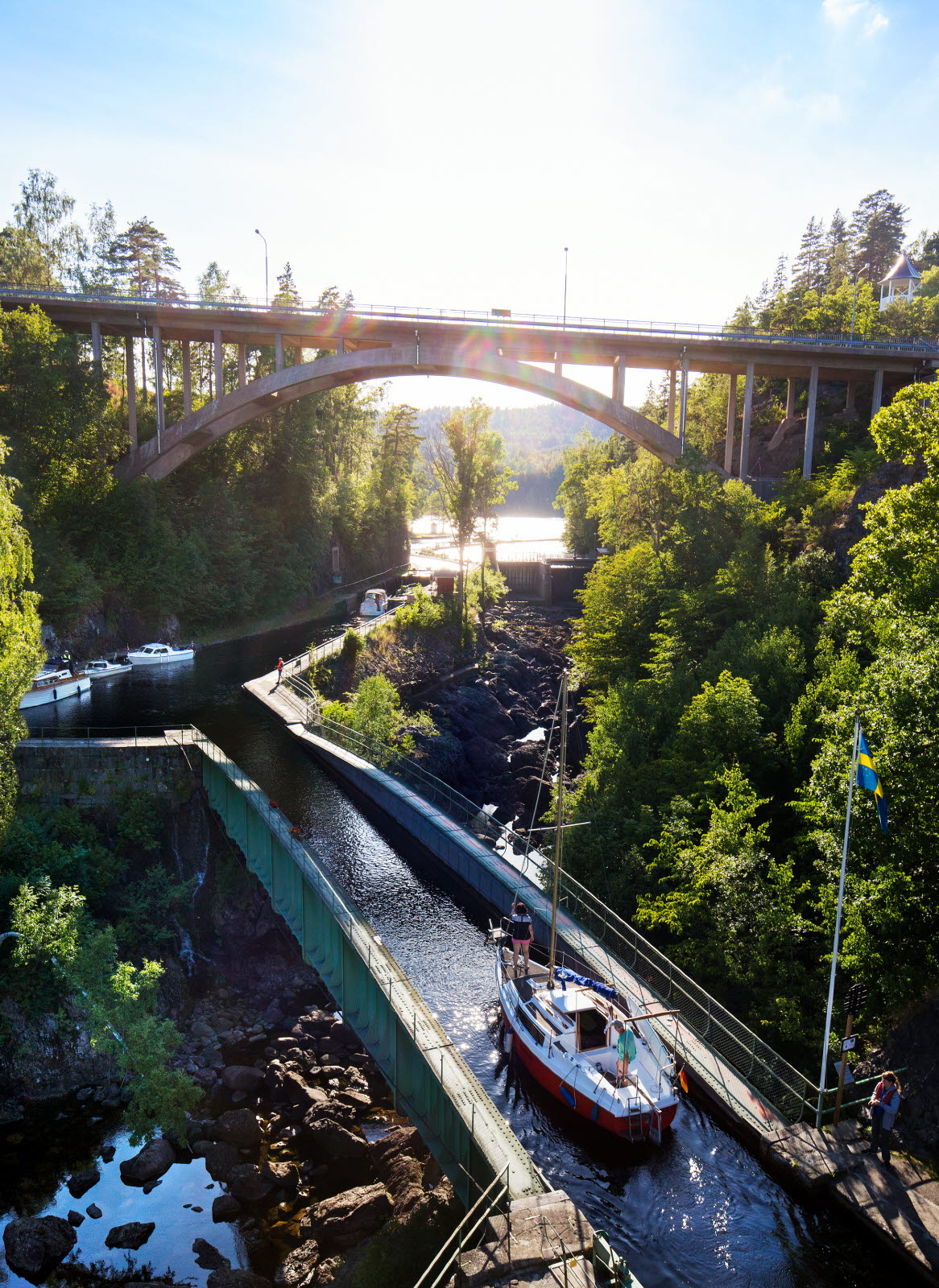 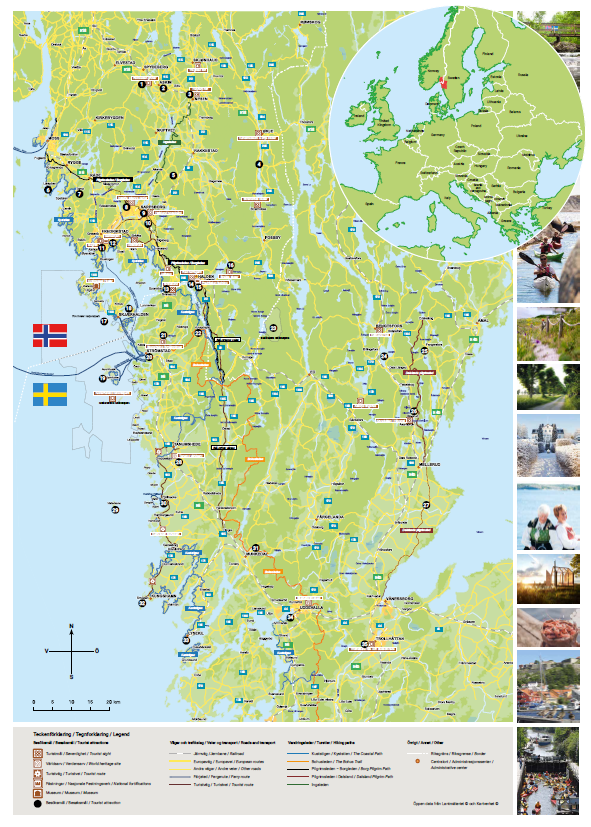 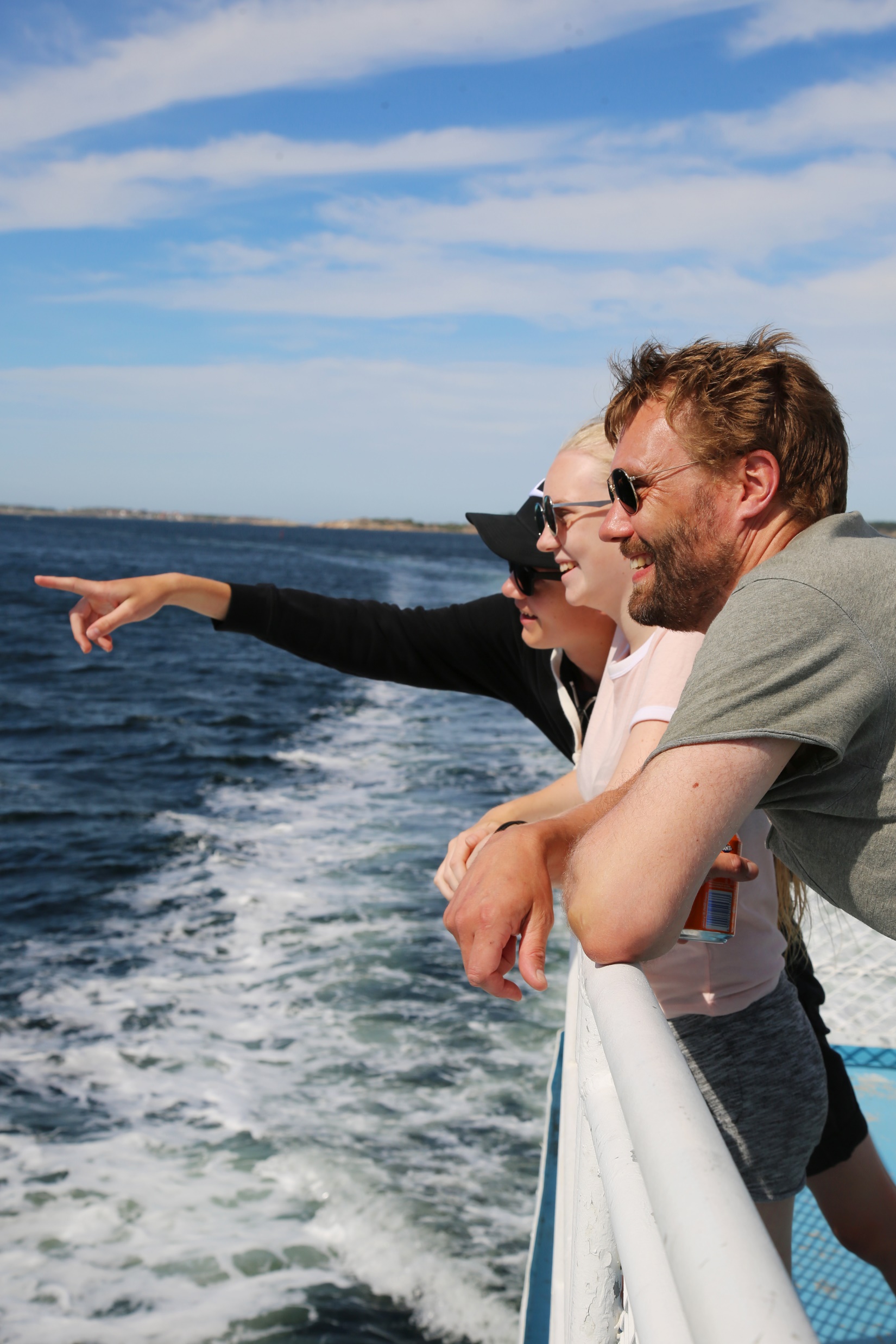 Paketering
Gränsguiderna/ Grenseguidene
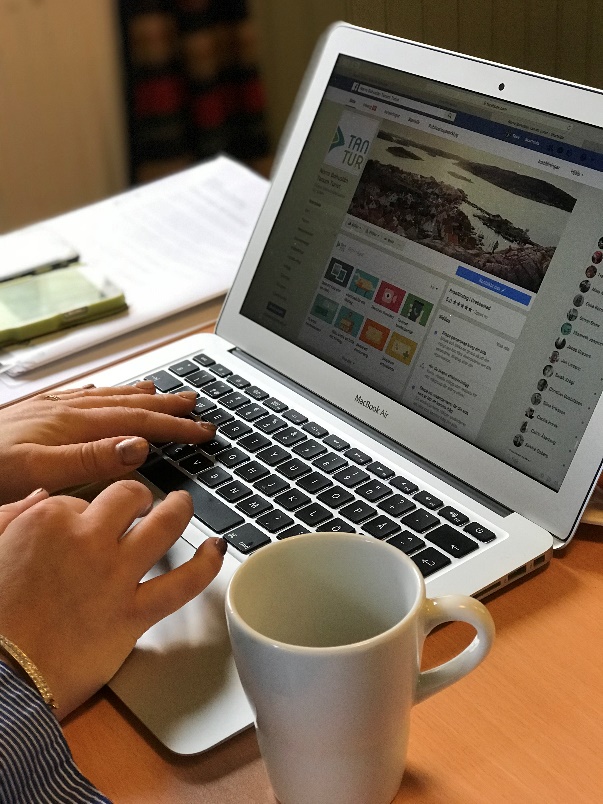 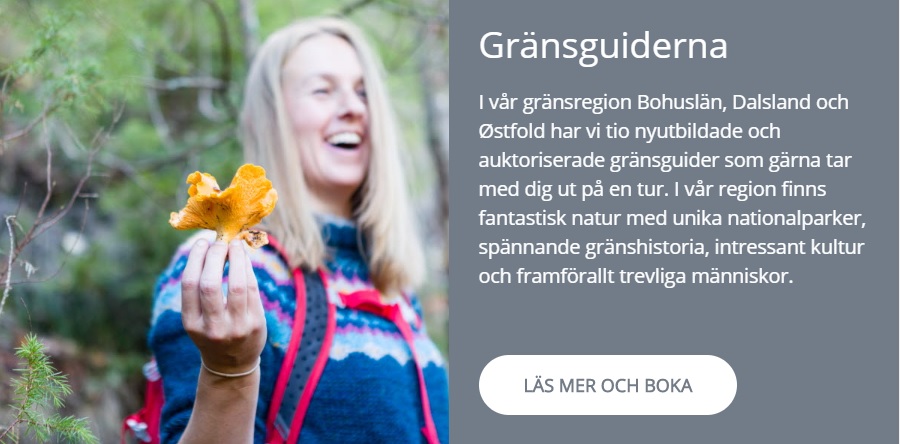 Gränsregional turistkarta
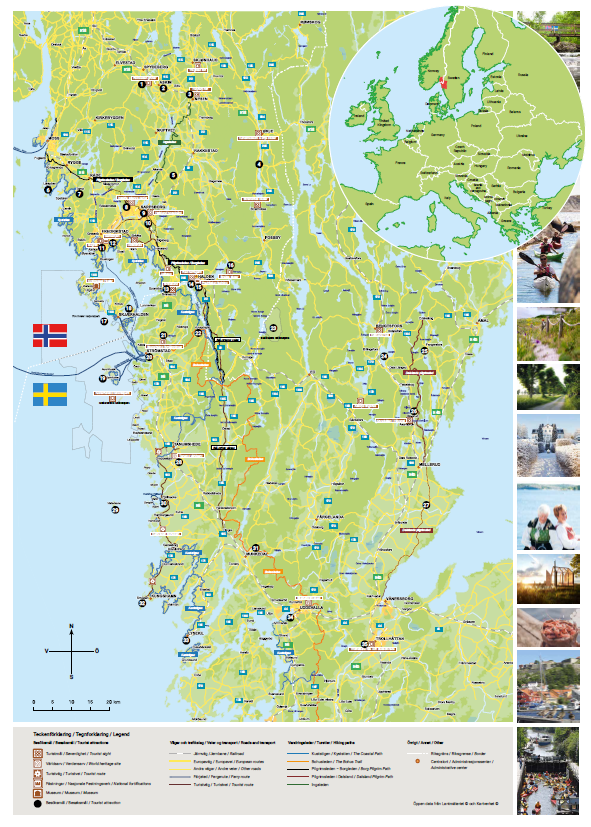 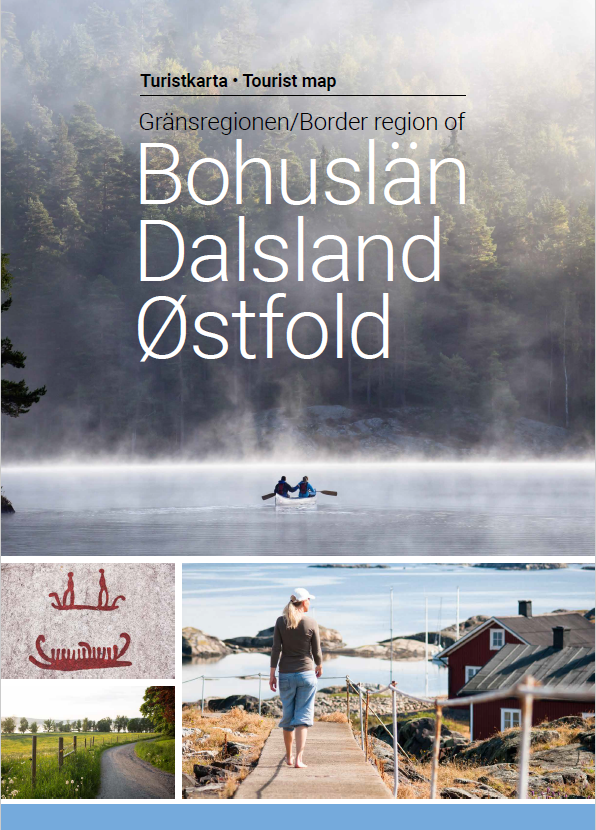 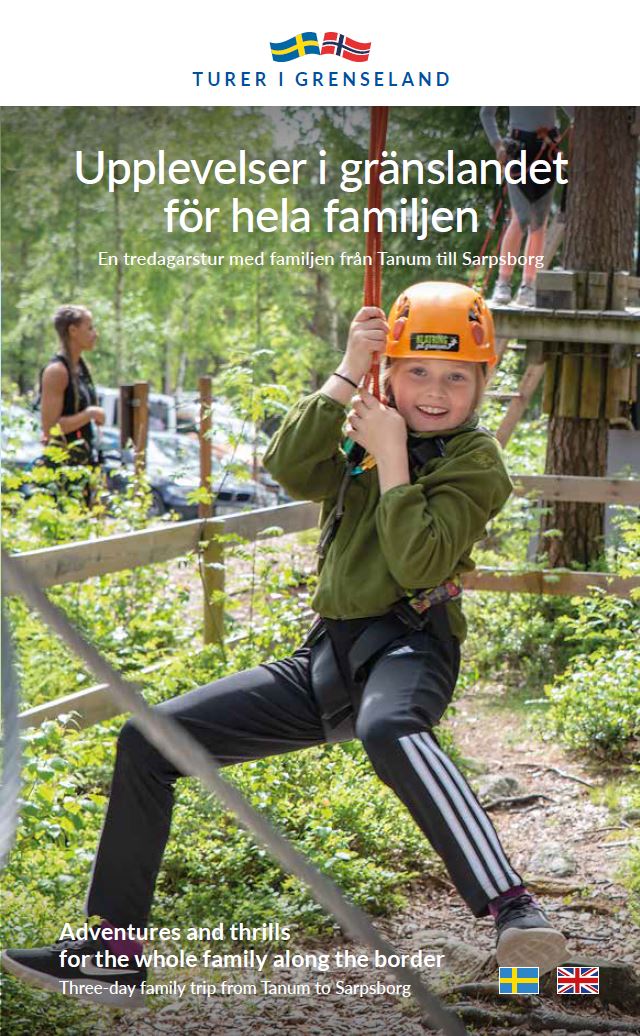 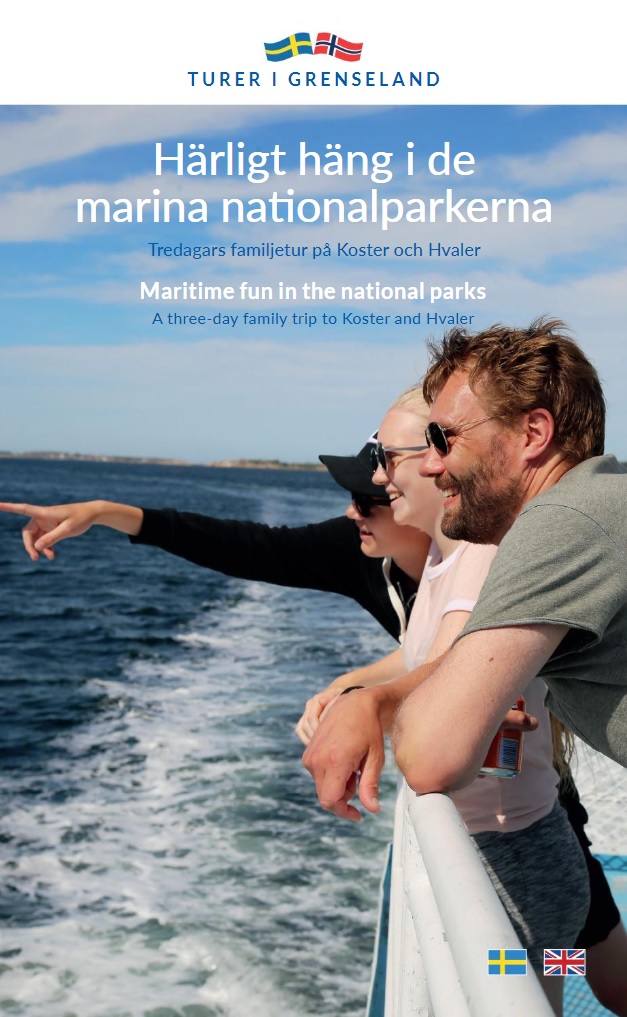 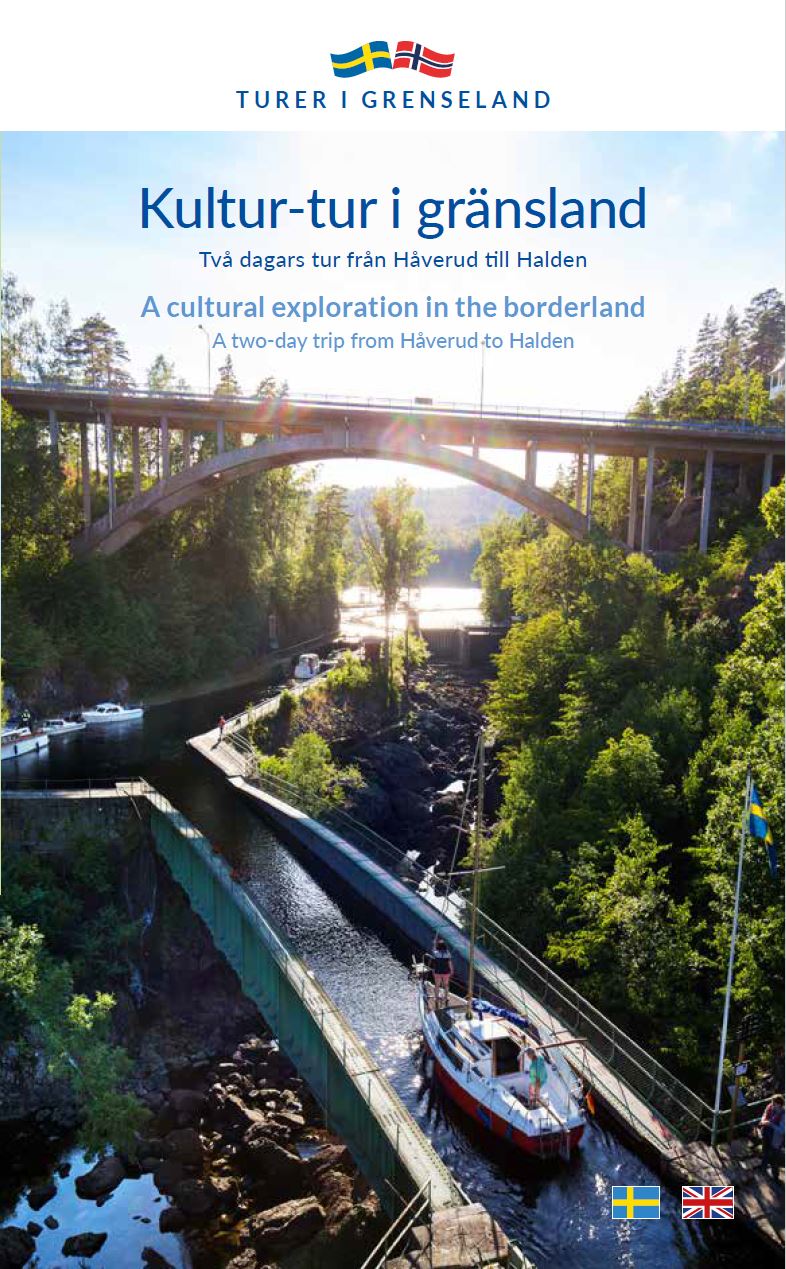 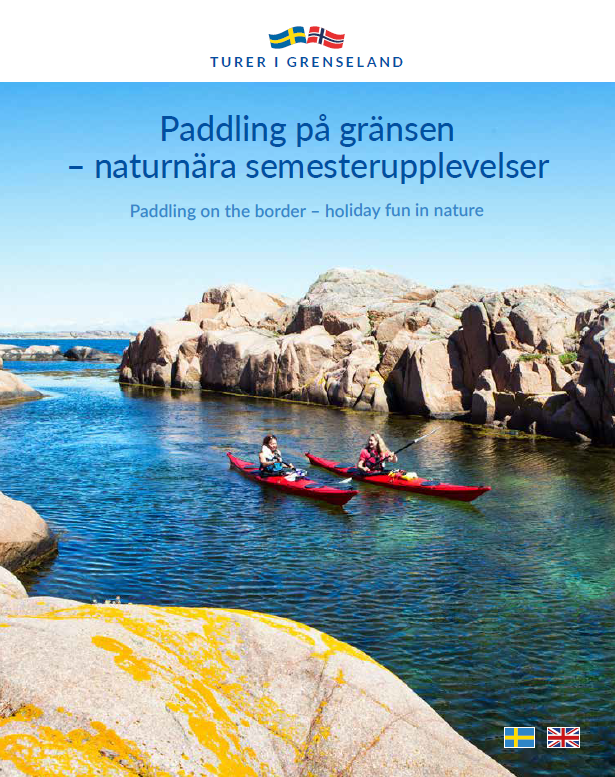 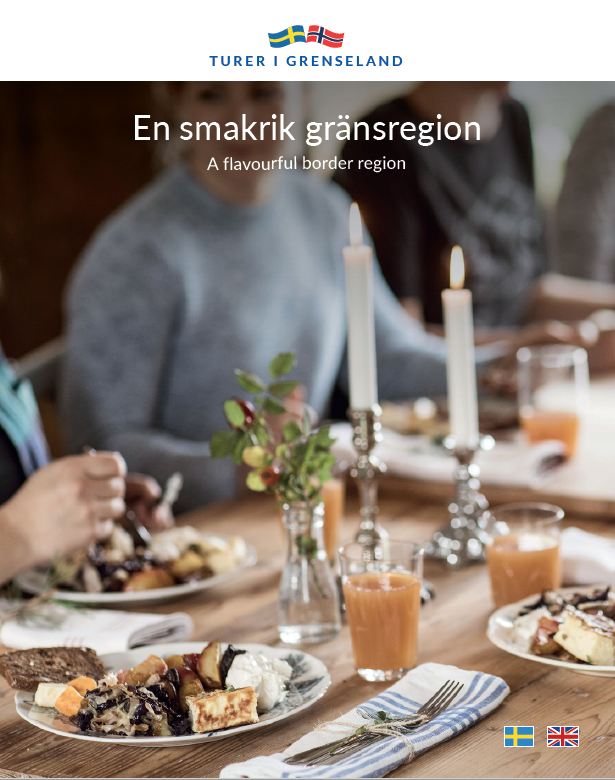 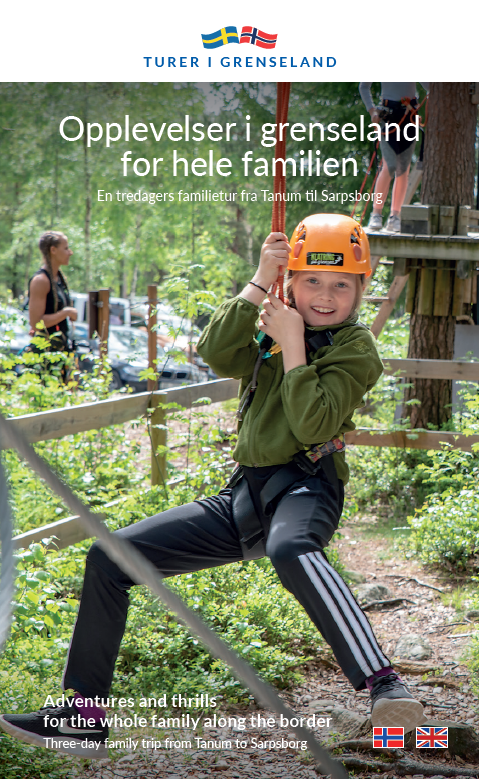 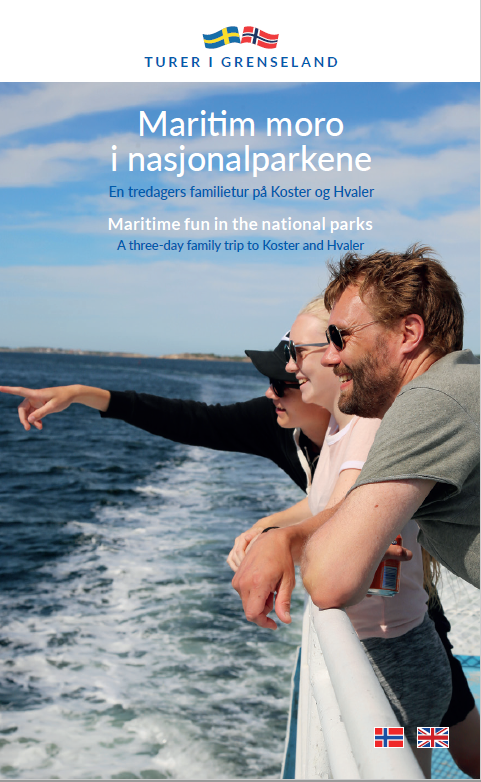 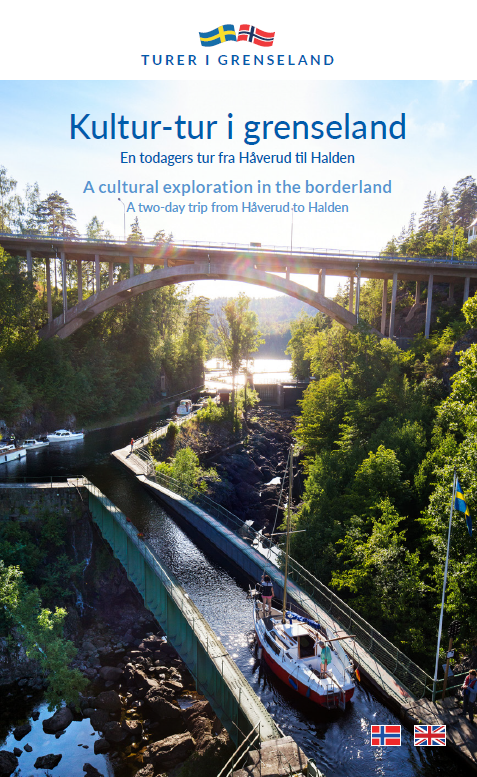 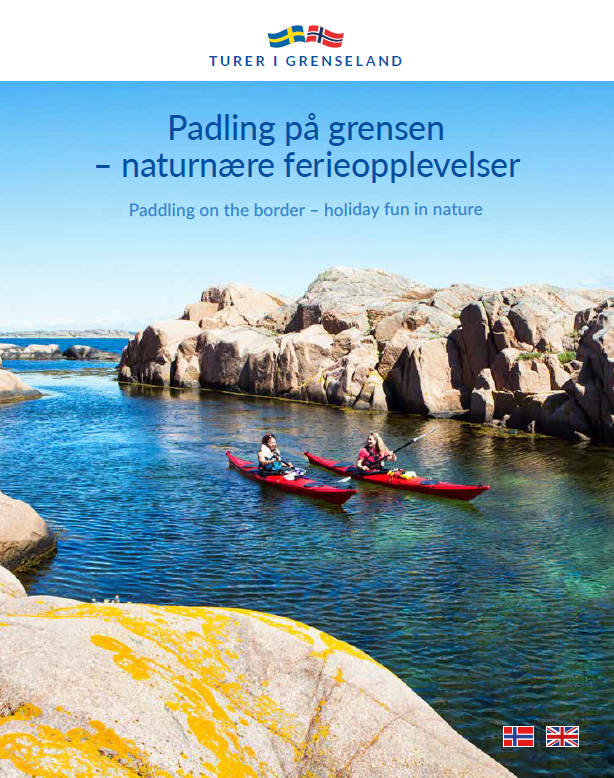 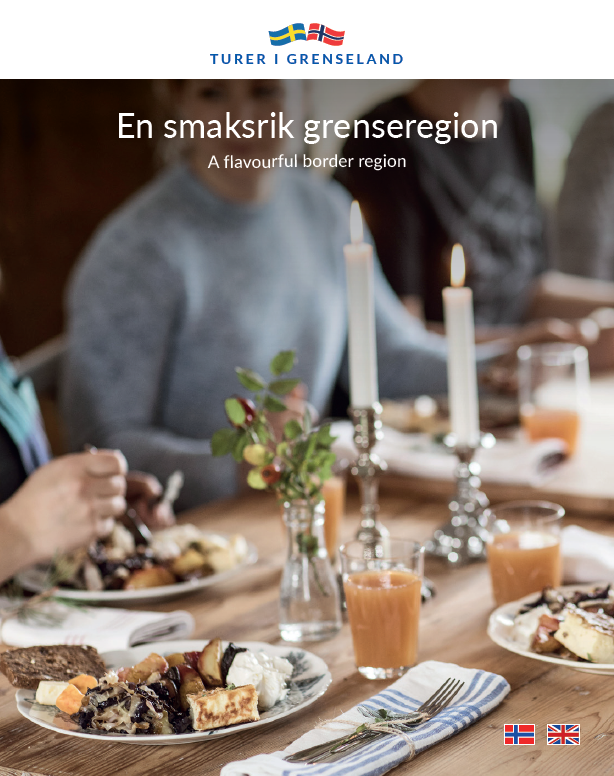 Turer i grenseland
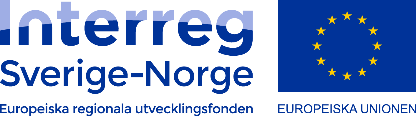 [Speaker Notes: Bli en gränsguide: https://vimeo.com/260422647]
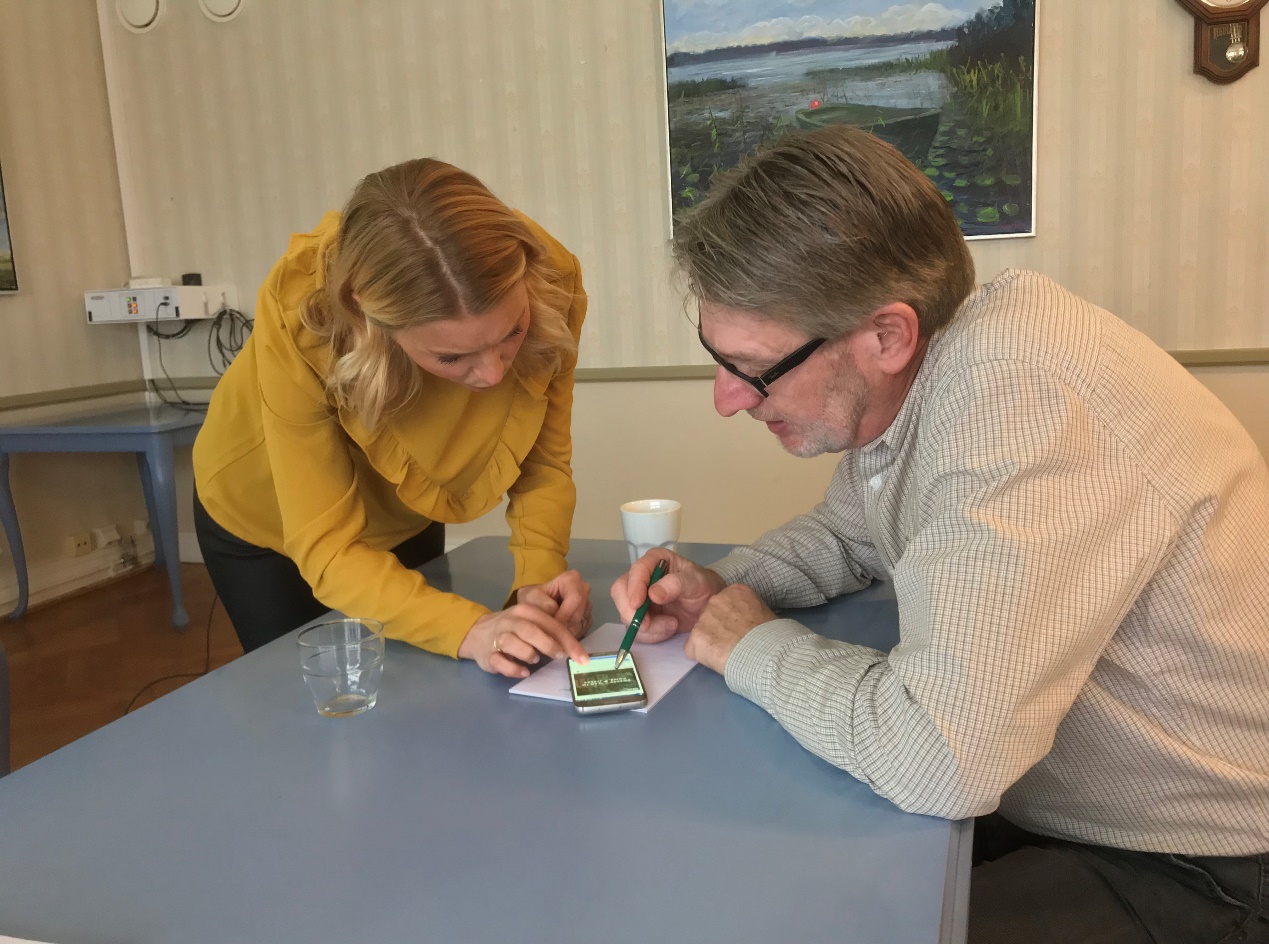 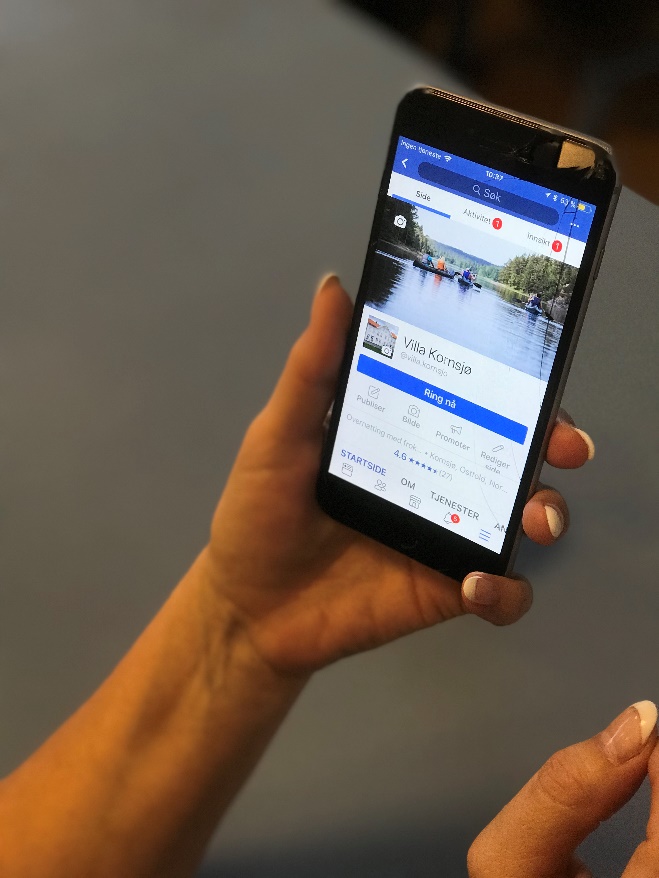 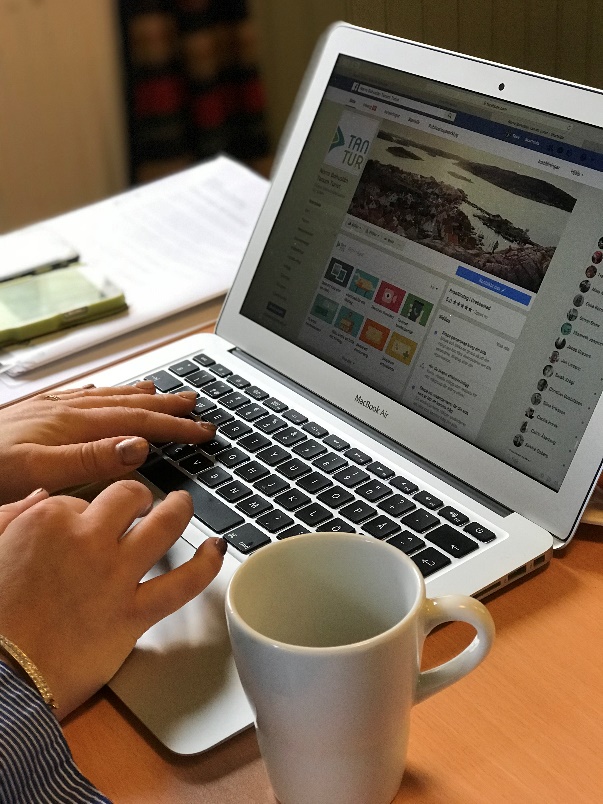 Kompetenshöjande insatser till besöksnäringsföretag

Kurs i sociala medier
Fotokurs
Kurs i paketering, distribution och sälj
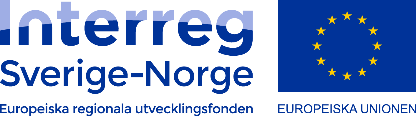 [Speaker Notes: Ett axplock]
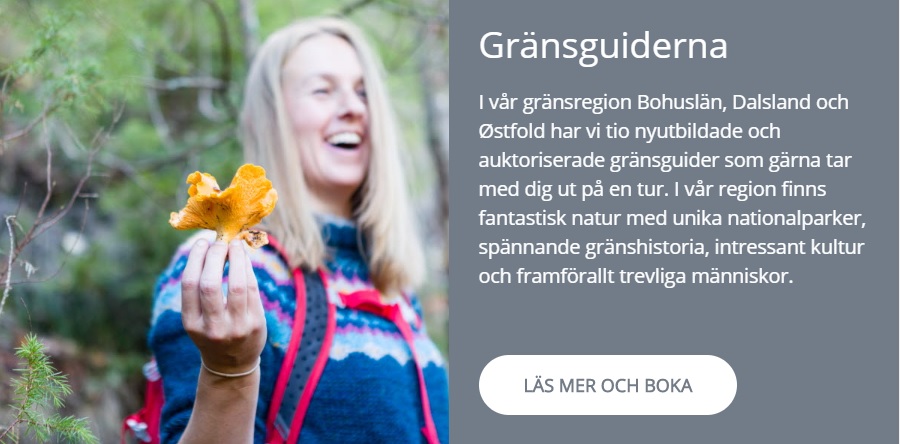 www.gransguiderna.se
www.gransguiderna.com
www.grenseguidene.no
www.grenseguidene.com
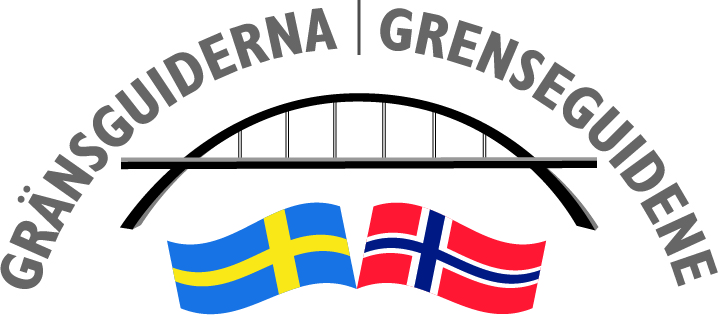 [Speaker Notes: Kortversion: https://vimeo.com/265706723
Bli en gränsguide: https://vimeo.com/260422647]
Turer i grenseland
Gränsregional turistkarta
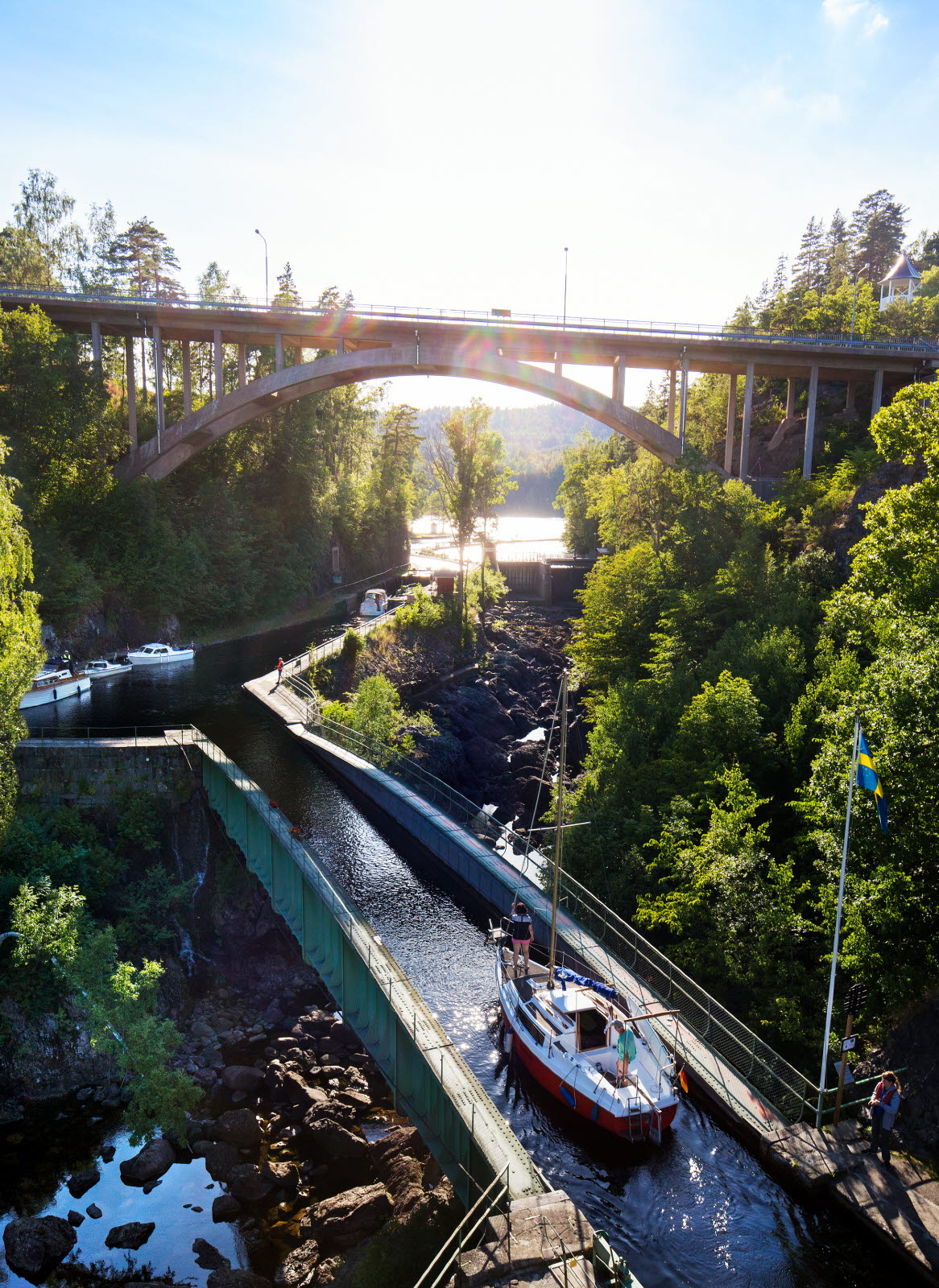 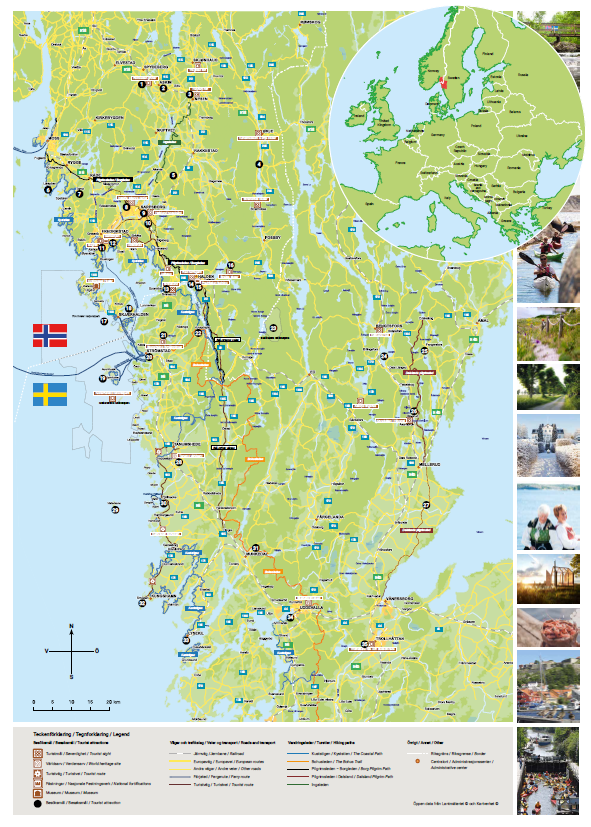 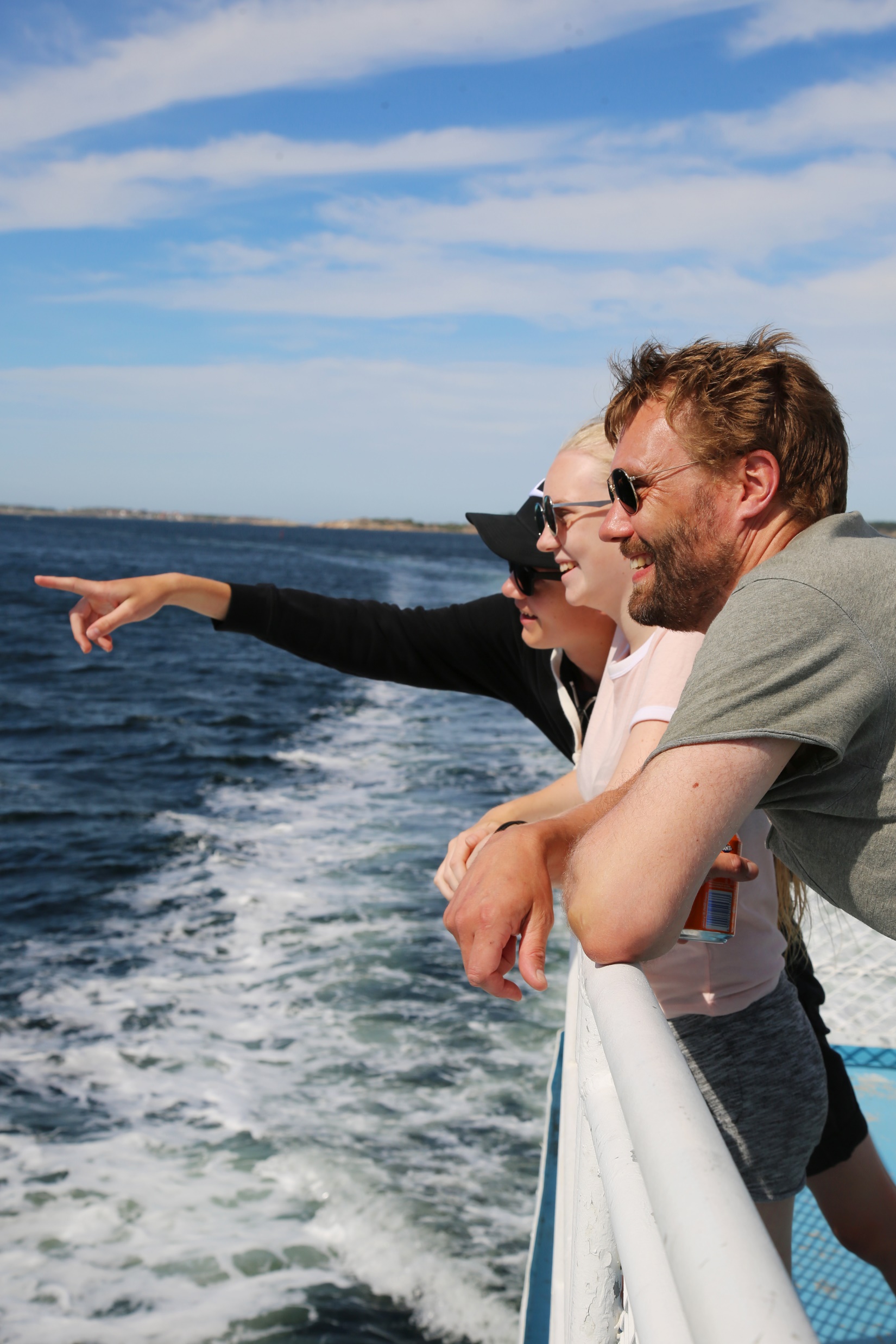 Paketering
Gränsguiderna/ Grenseguidene
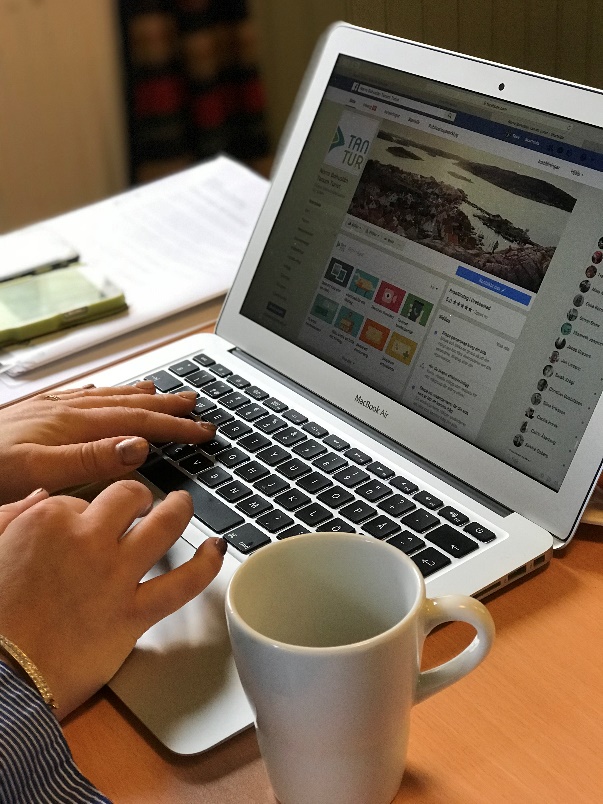 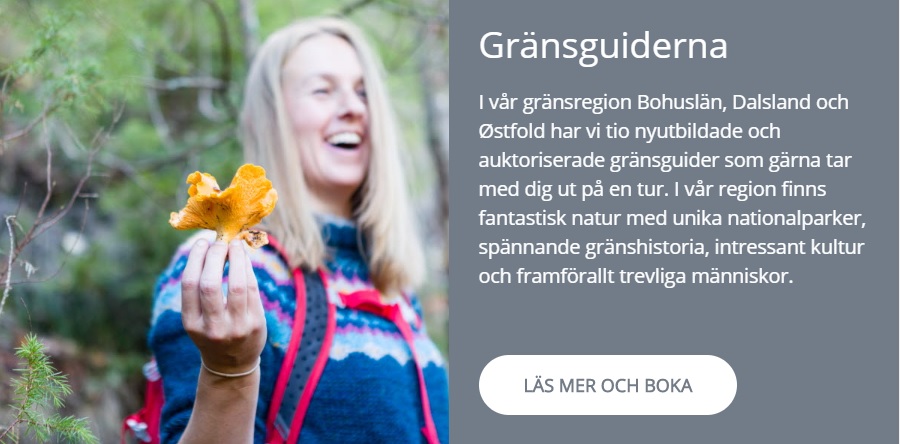